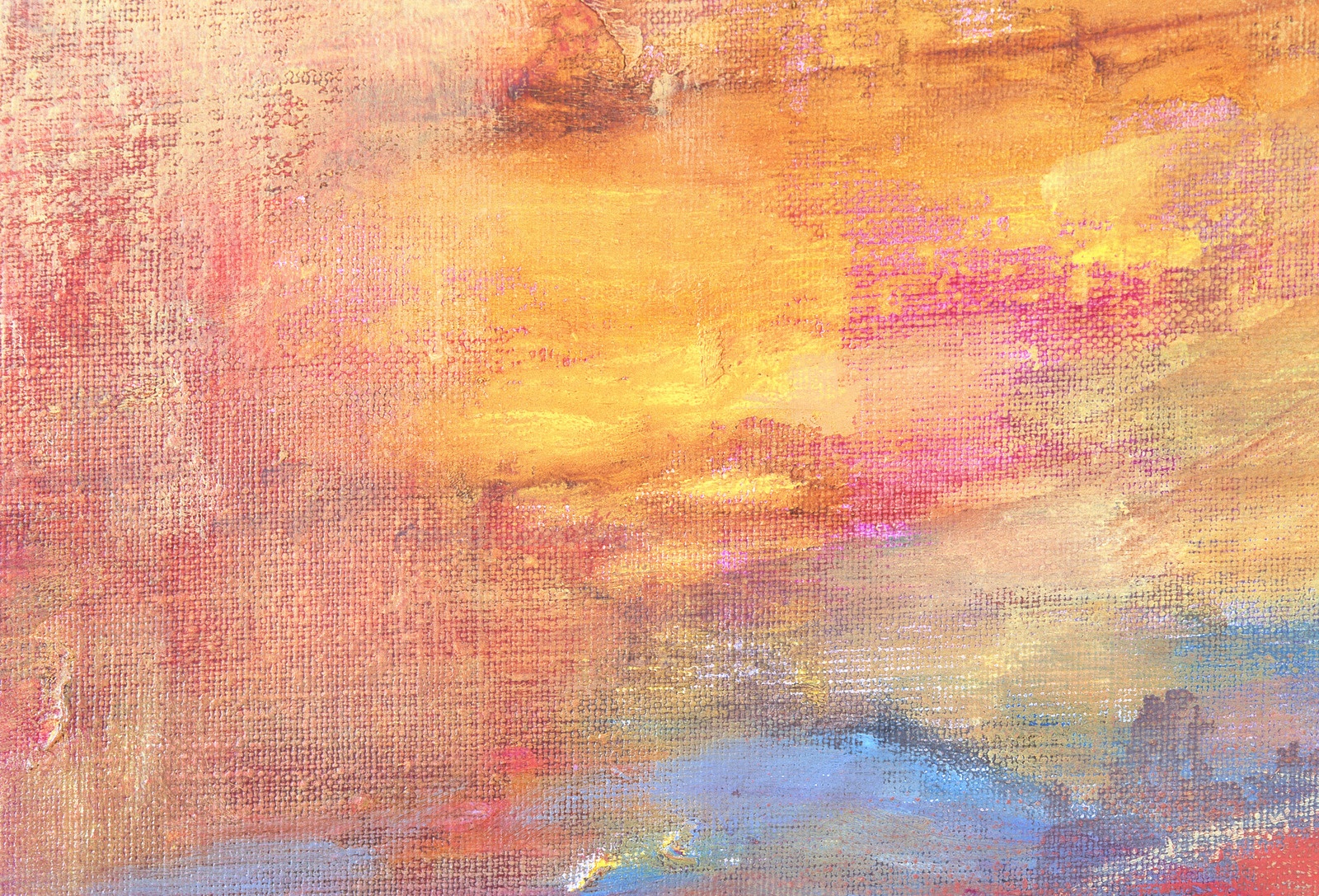 Картины жизни в рамах золочёных
Социальный проект
Цели проекта: 
Формирование у детей представлений о ценностях и ценностных ориентирах личности.
Задачи проекта: 
 организация факультативной работы социально-нравственной направленности в условиях общеобразовательных учреждений;
 ознакомление школьников с жизненными ценностями человека посредством мирового живописного наследия;
 создание условий для применения детьми  полученных знаний через включение их в активную социально значимую деятельность.
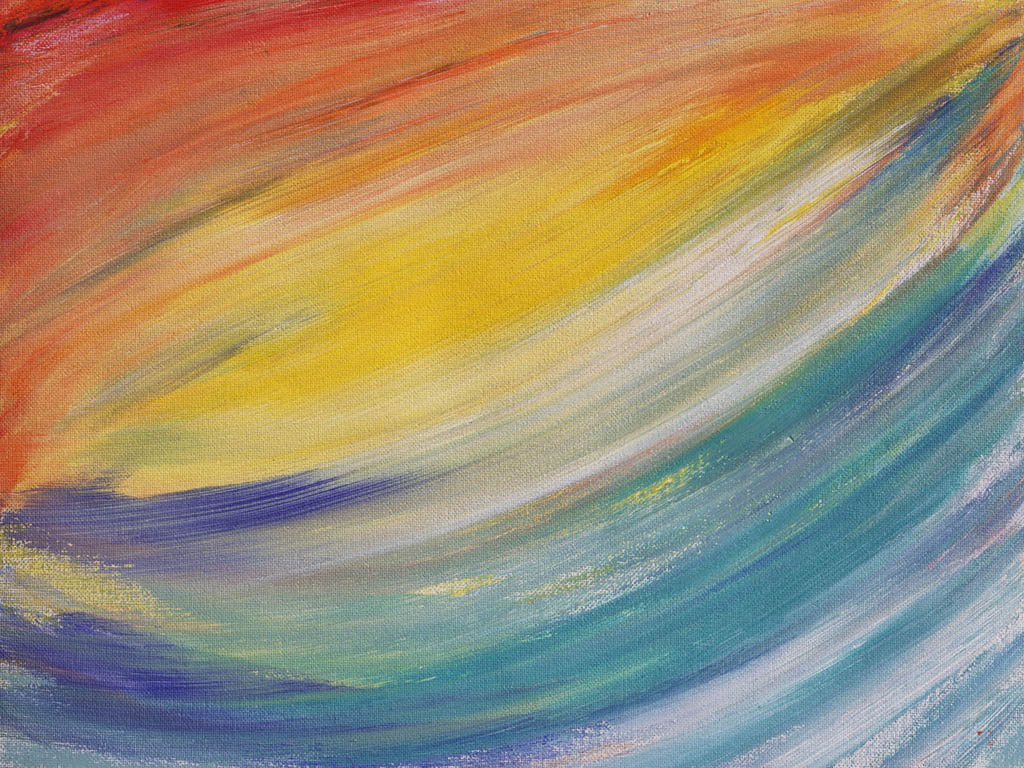 Тема экскурсии: 
Русь былинная

Богатырский фриз
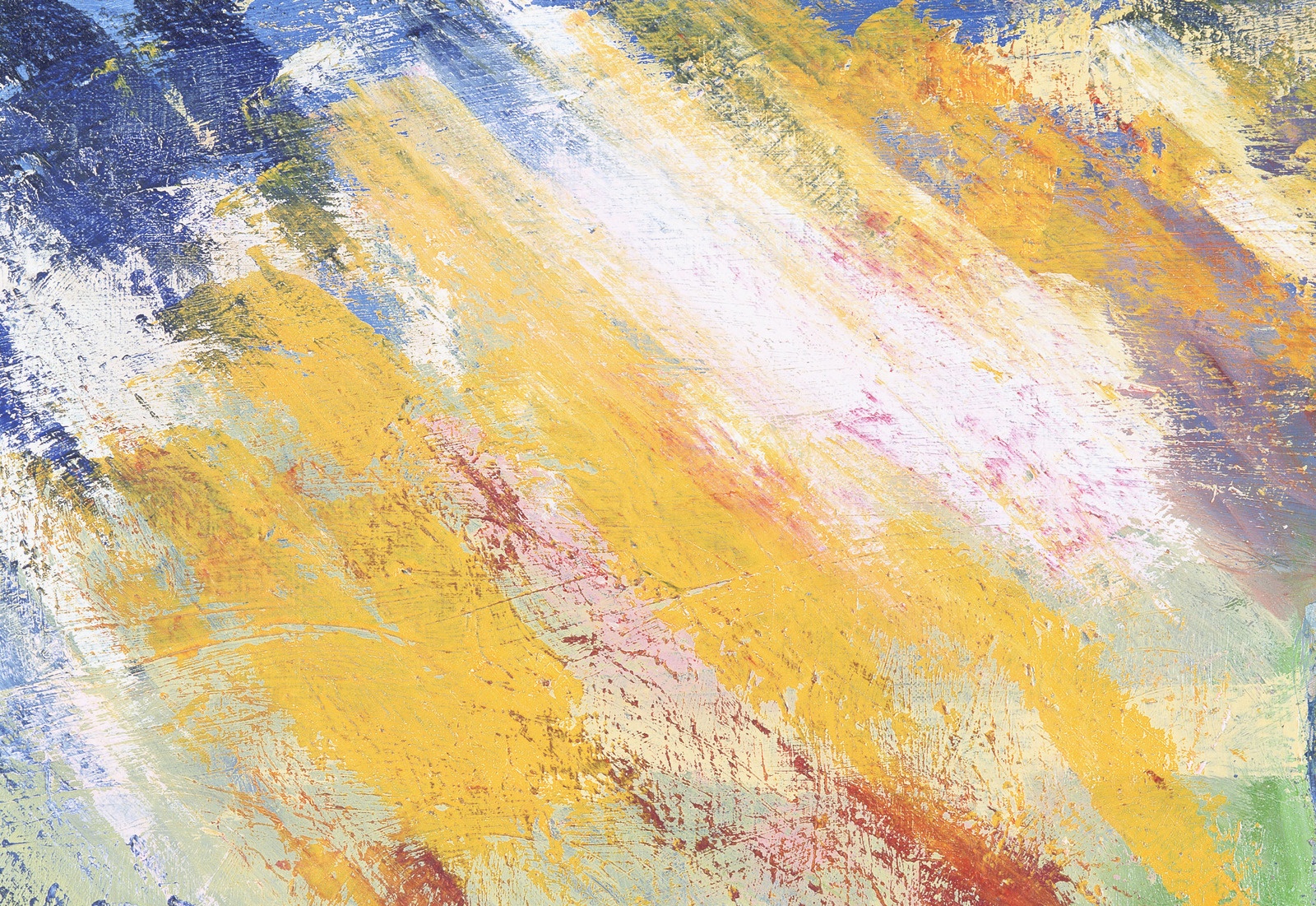 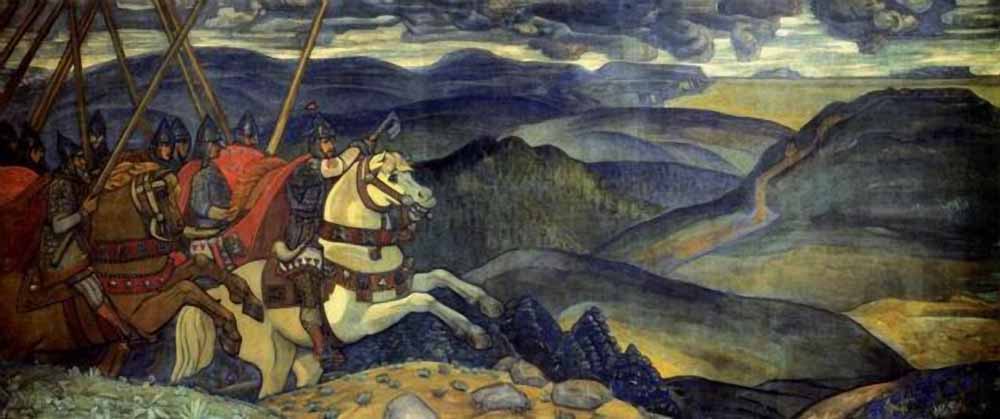 Рерих Н.К. «Вольга  Святославович»
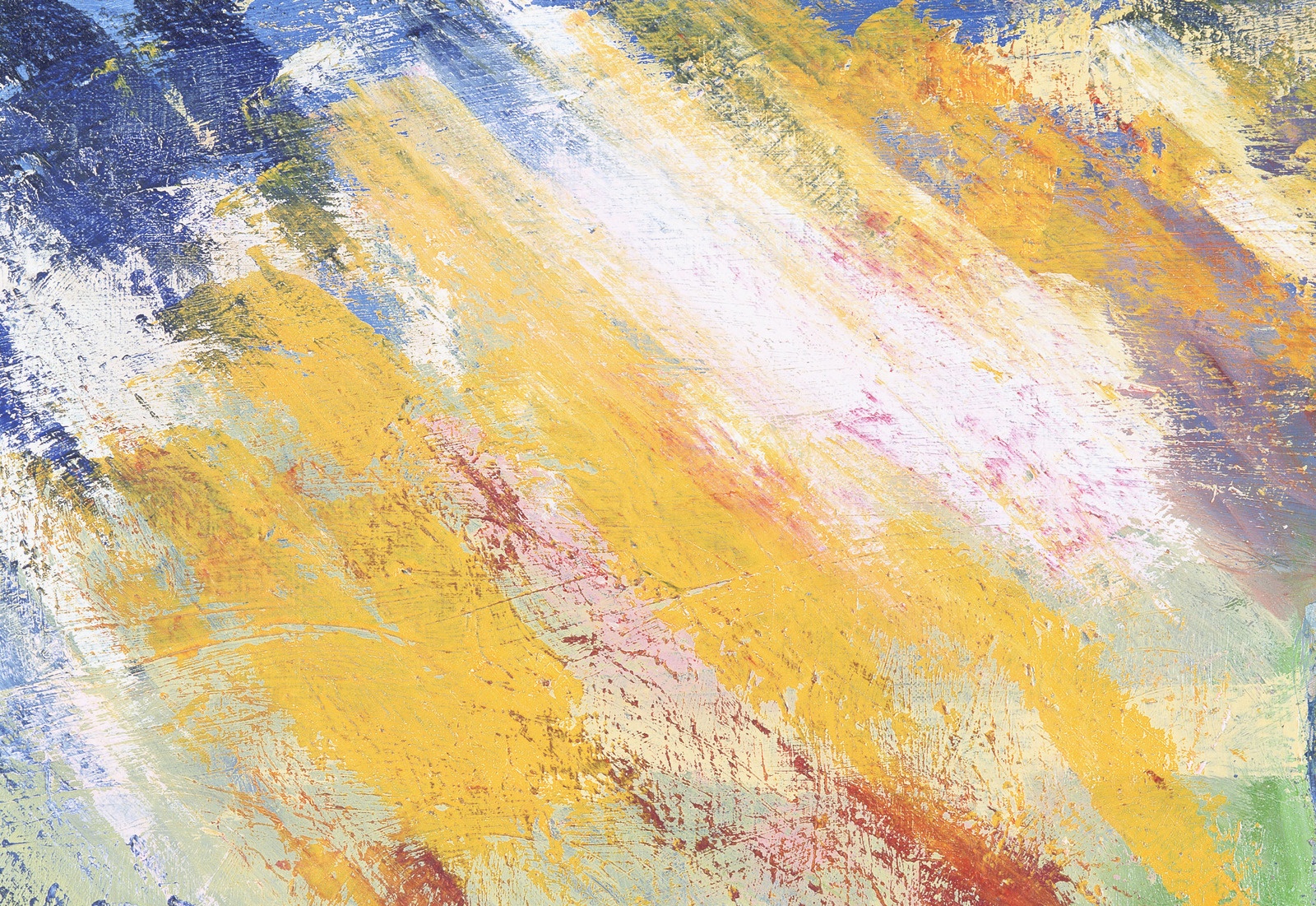 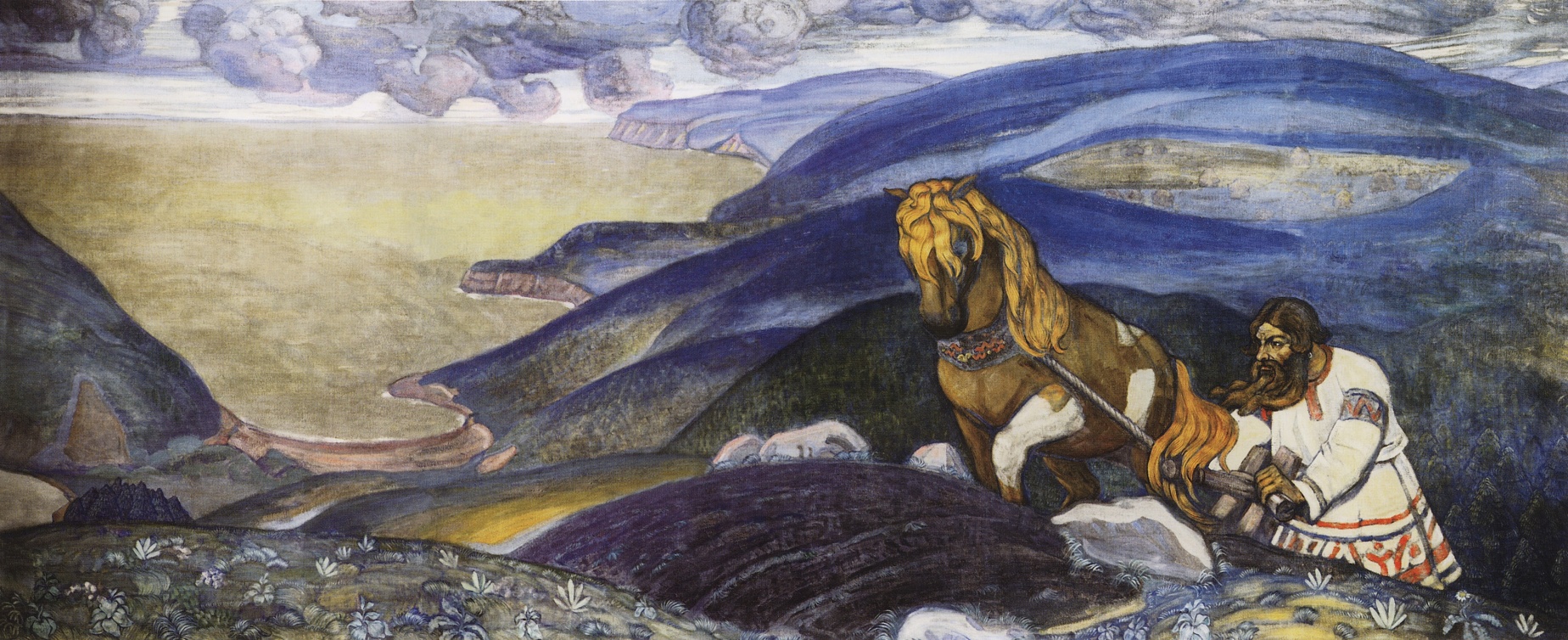 Рерих Н.К. «Микула Селянинович»
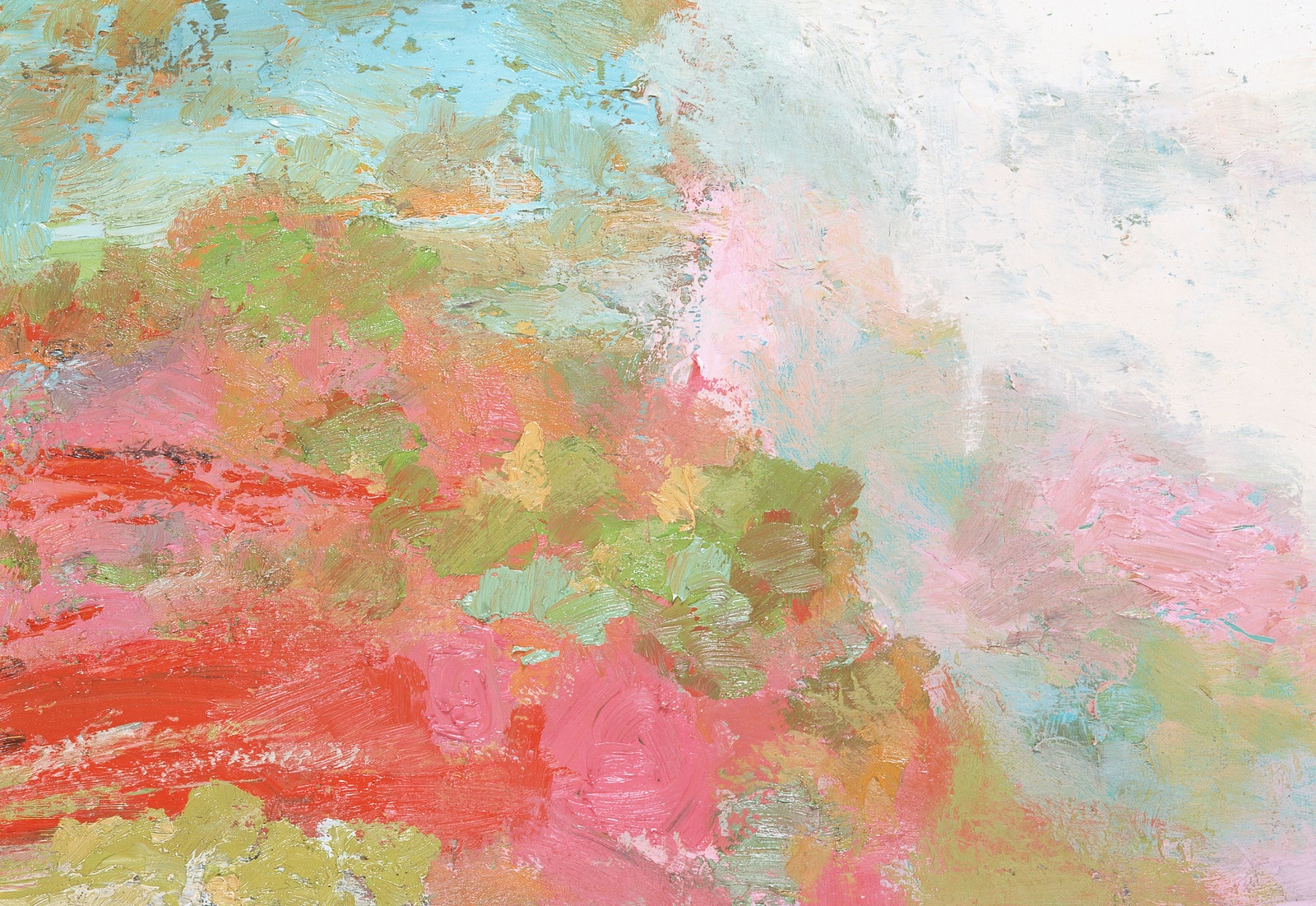 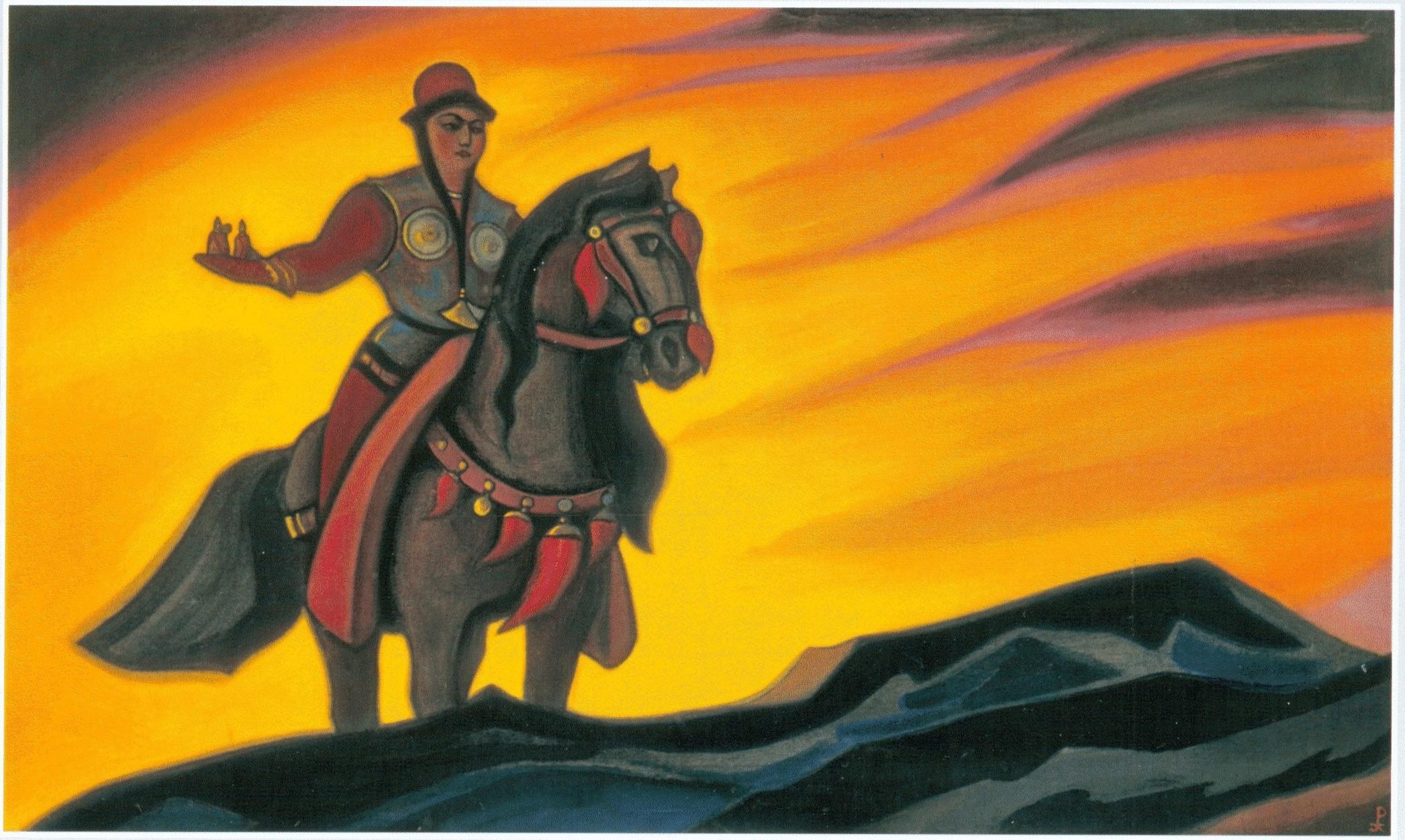 Рерих Н.К.  «Настасья Микулична»
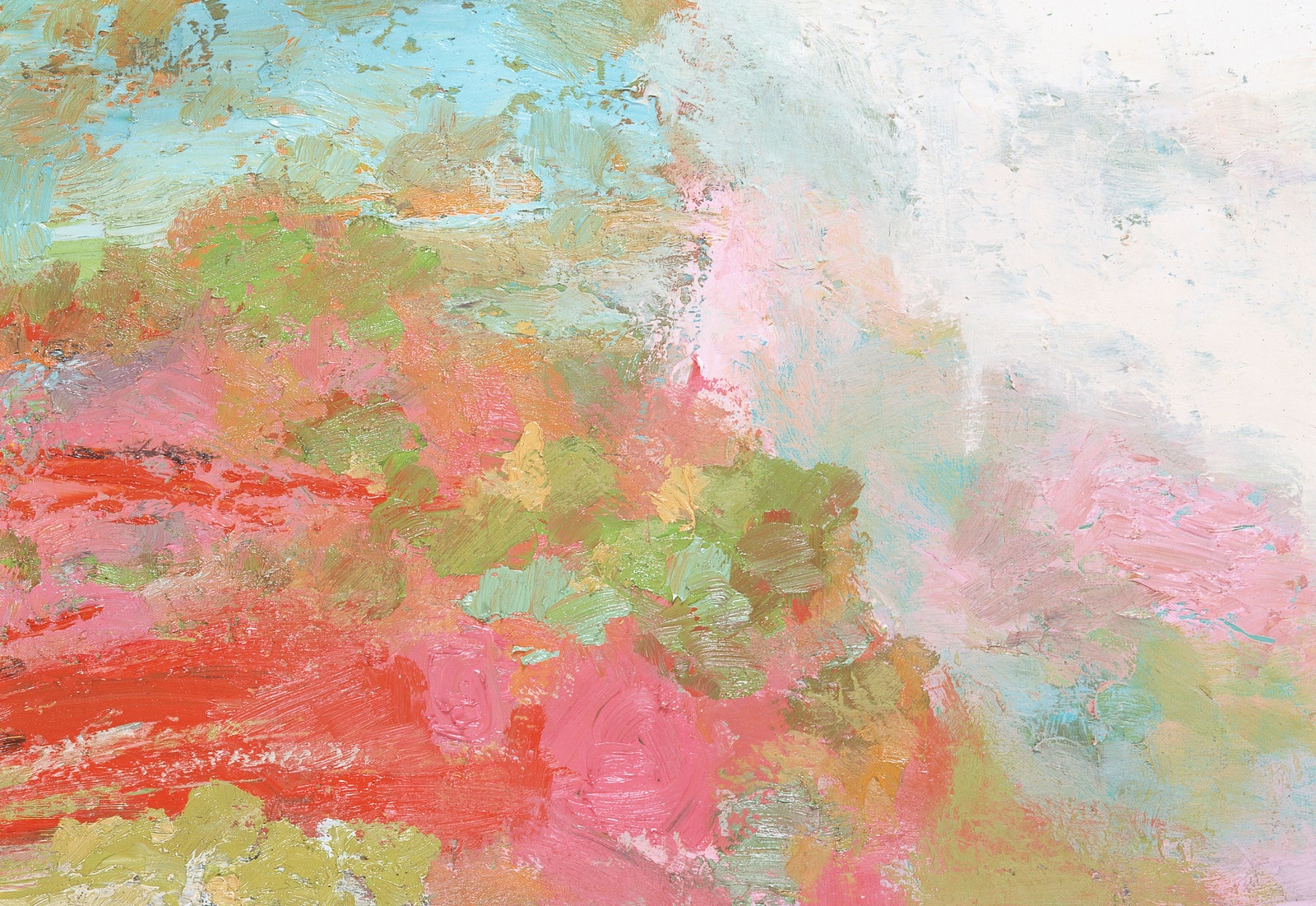 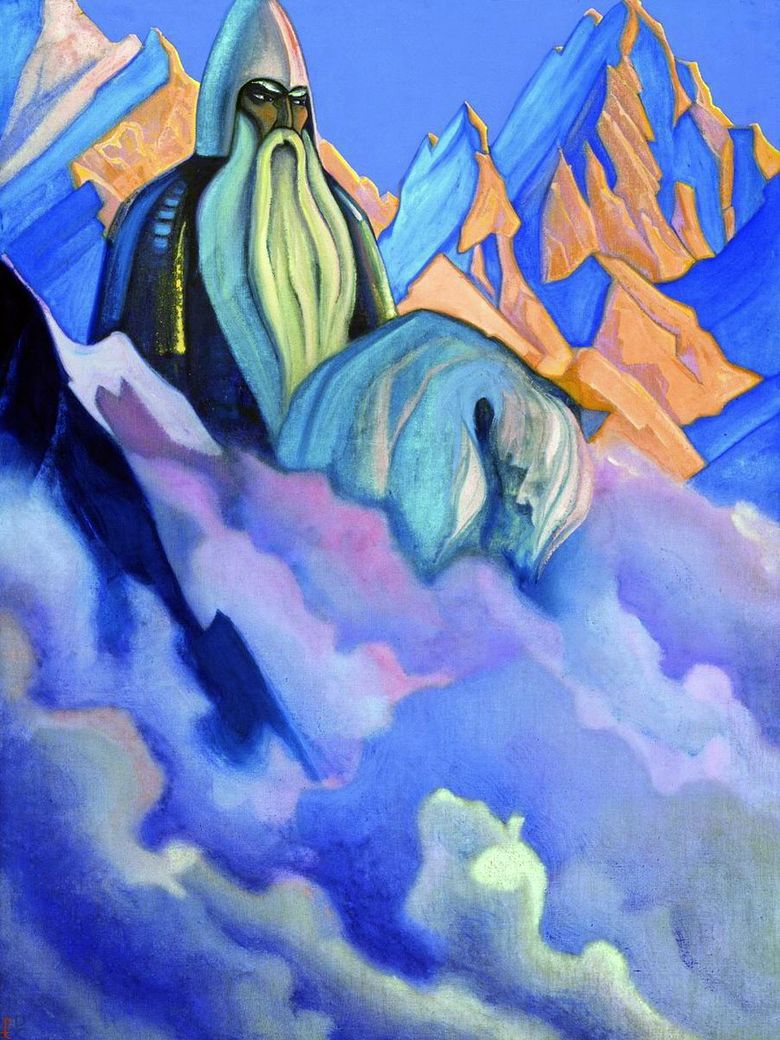 Рерих Н.К. «Святогор»
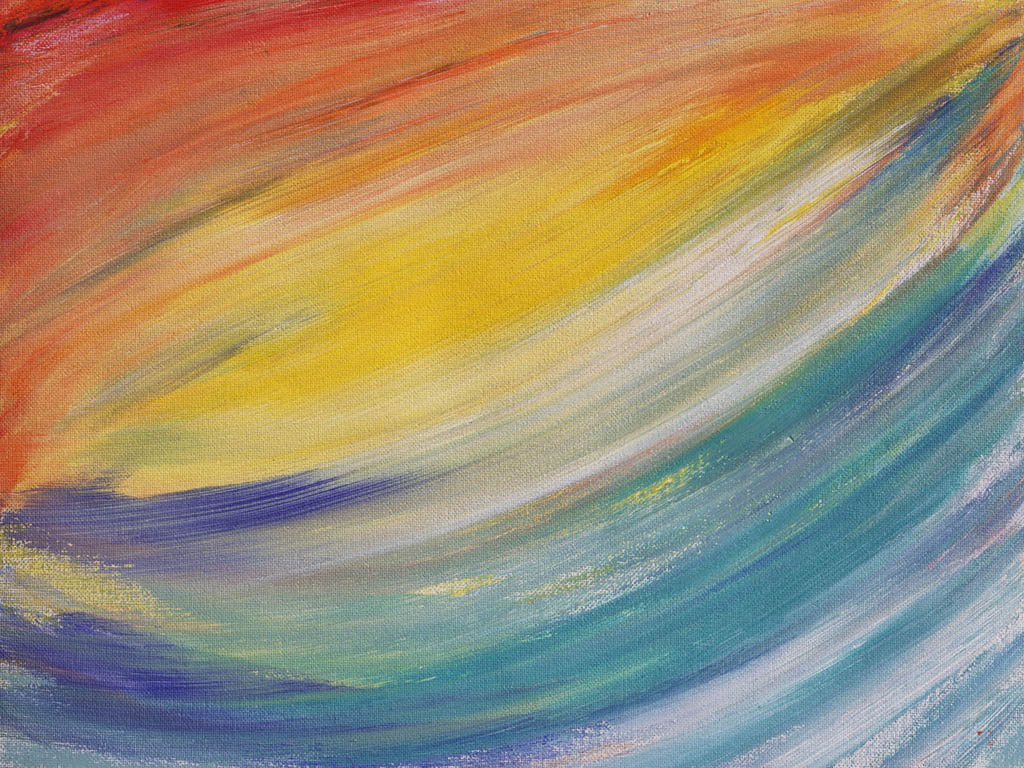 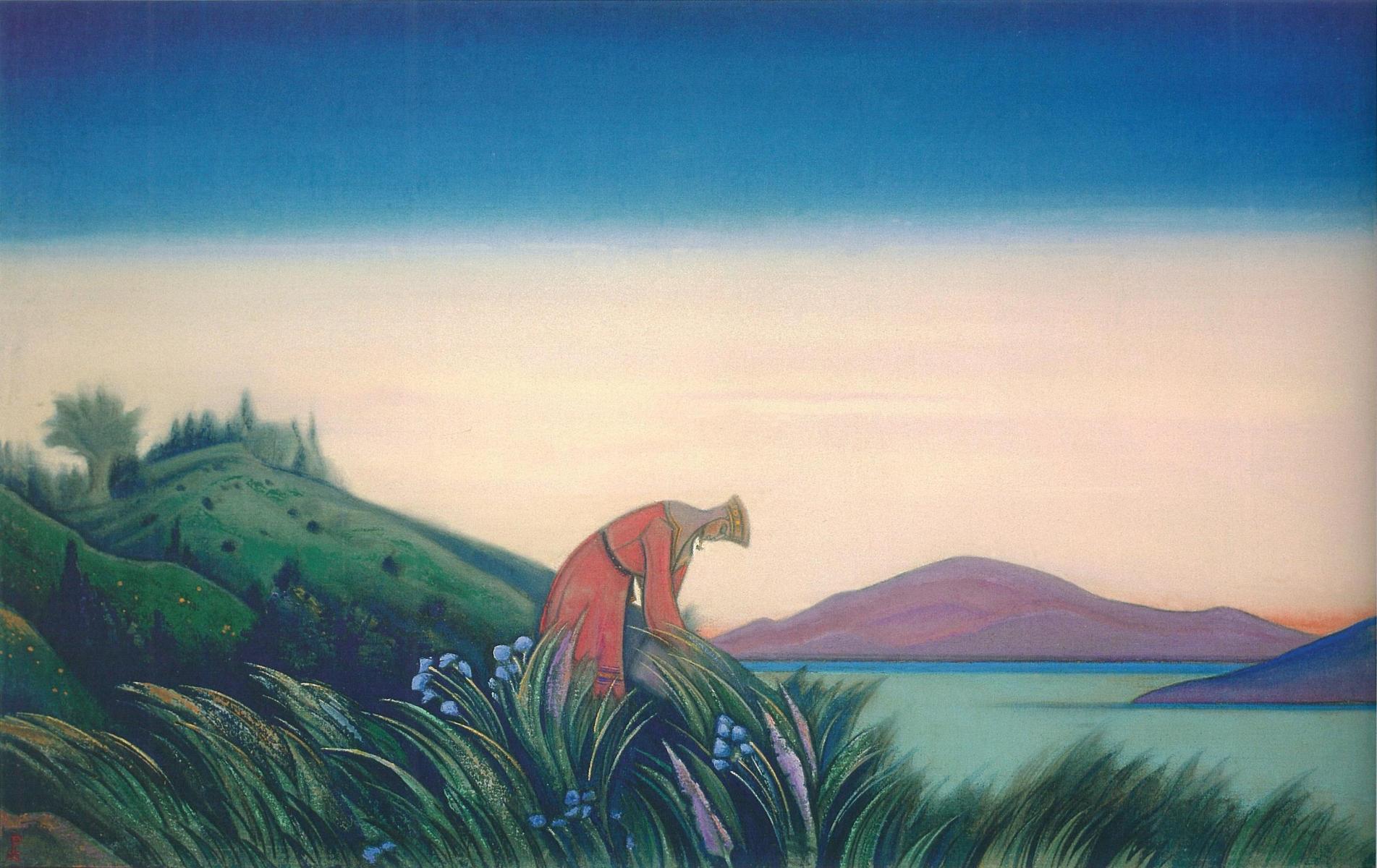 Рерих Н.К. «Добрые травы»
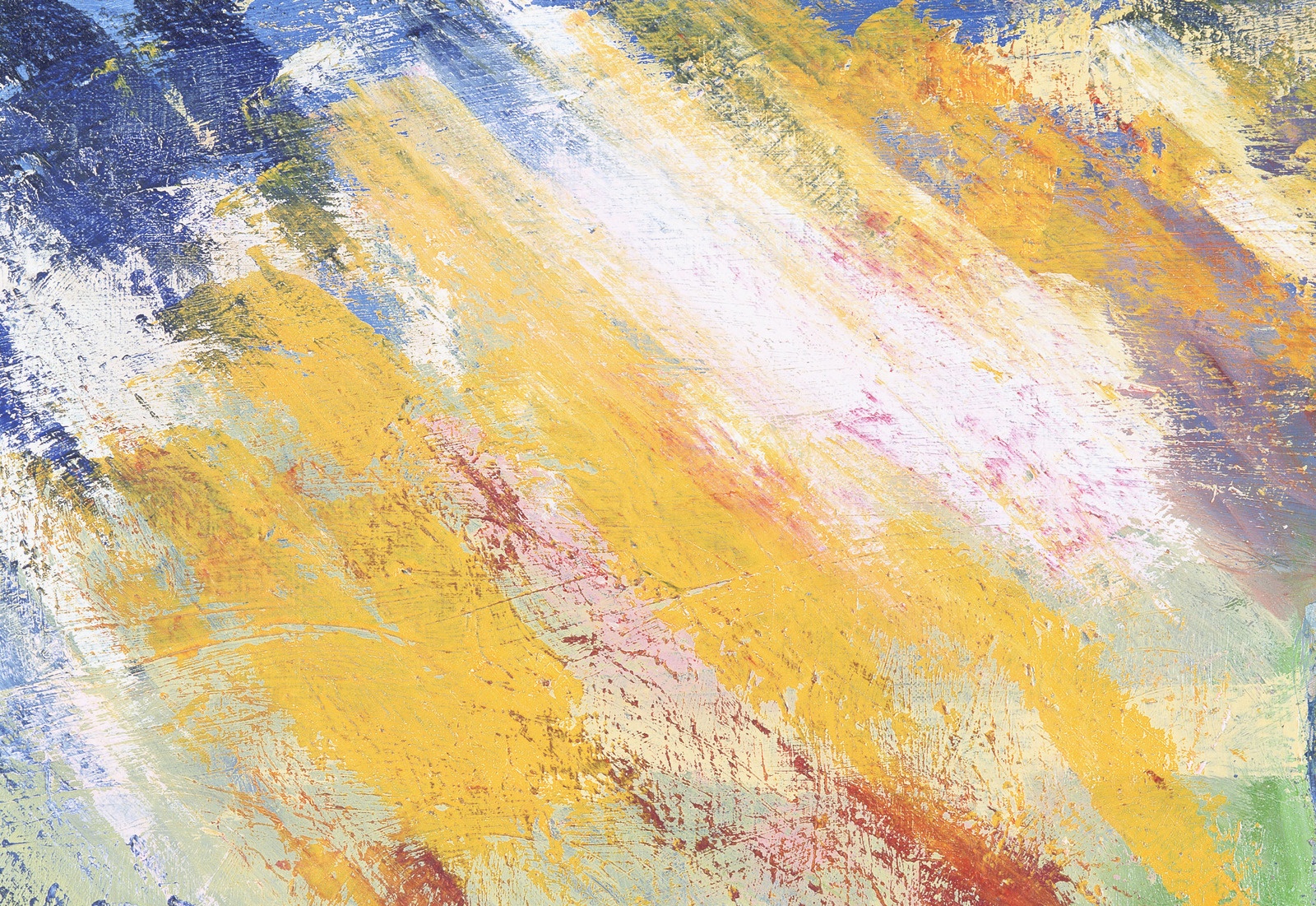 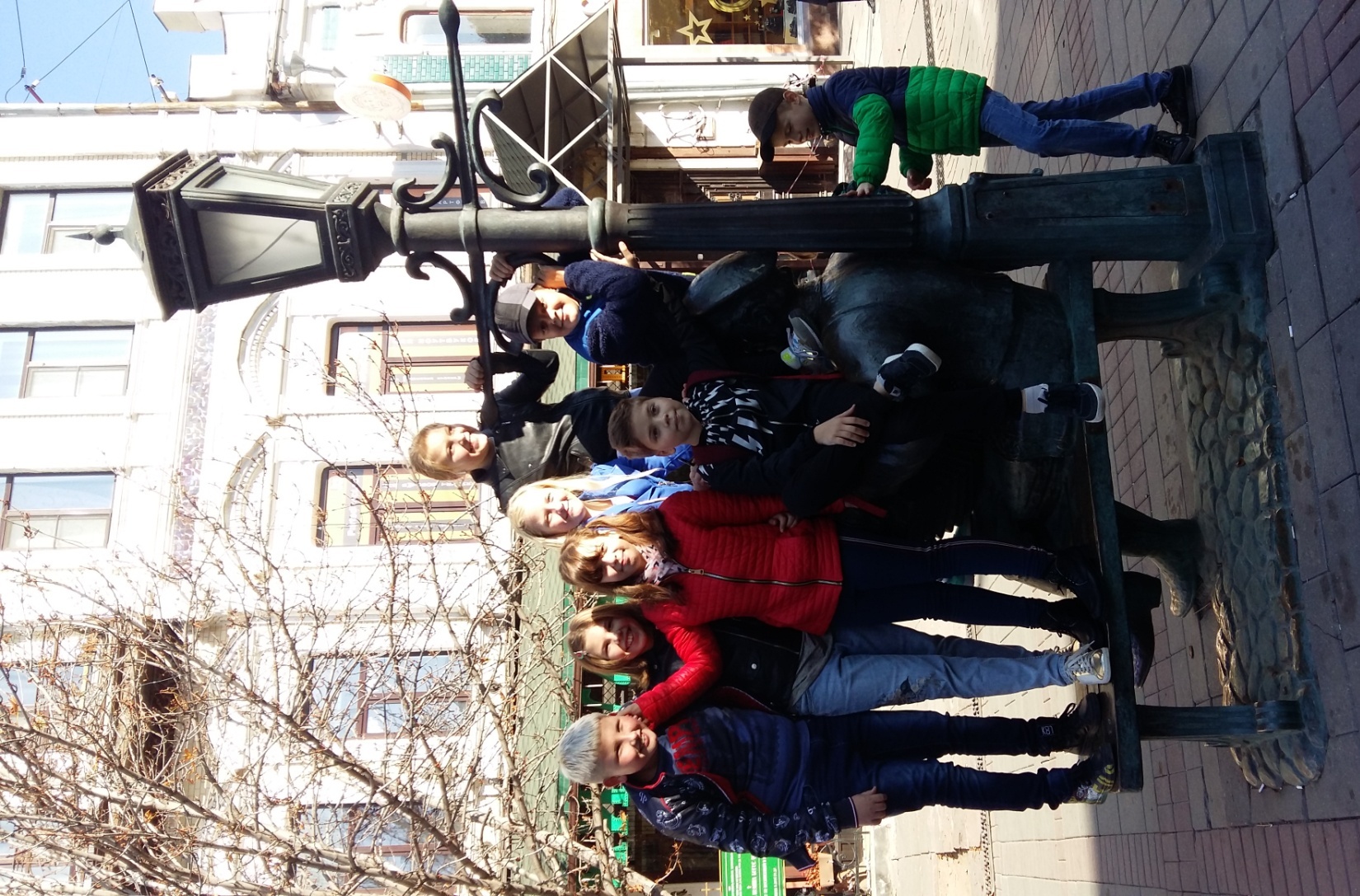 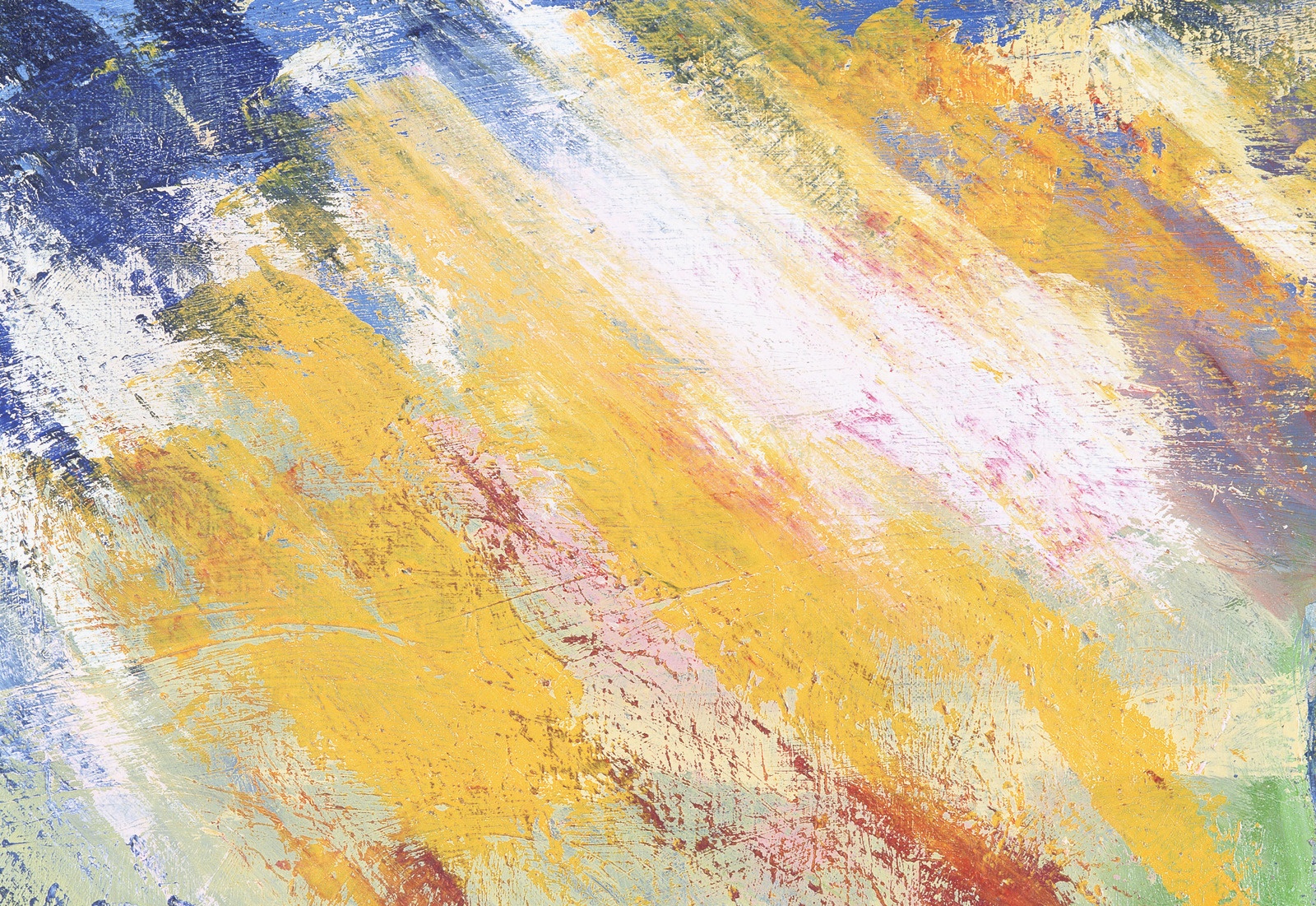 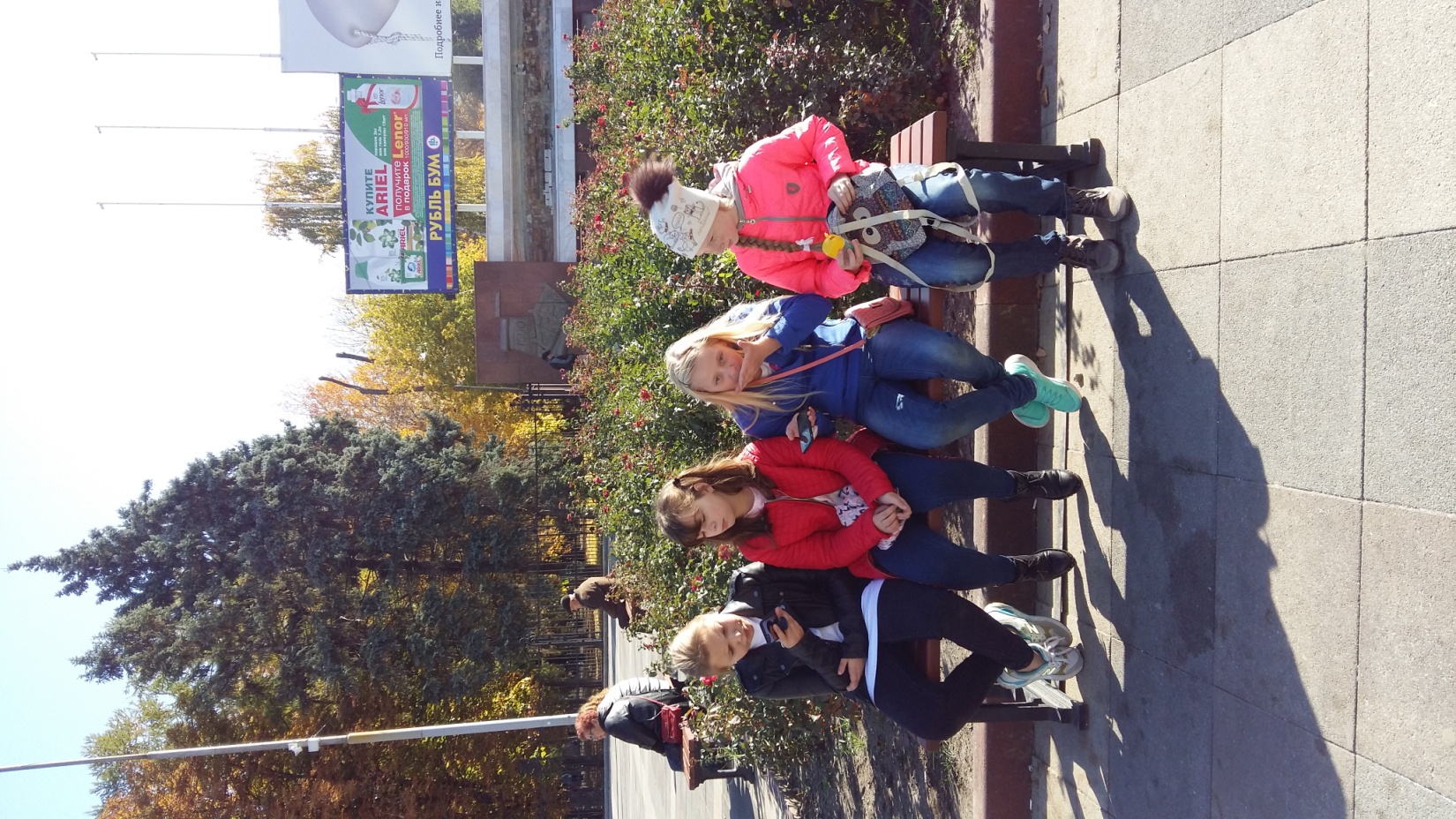 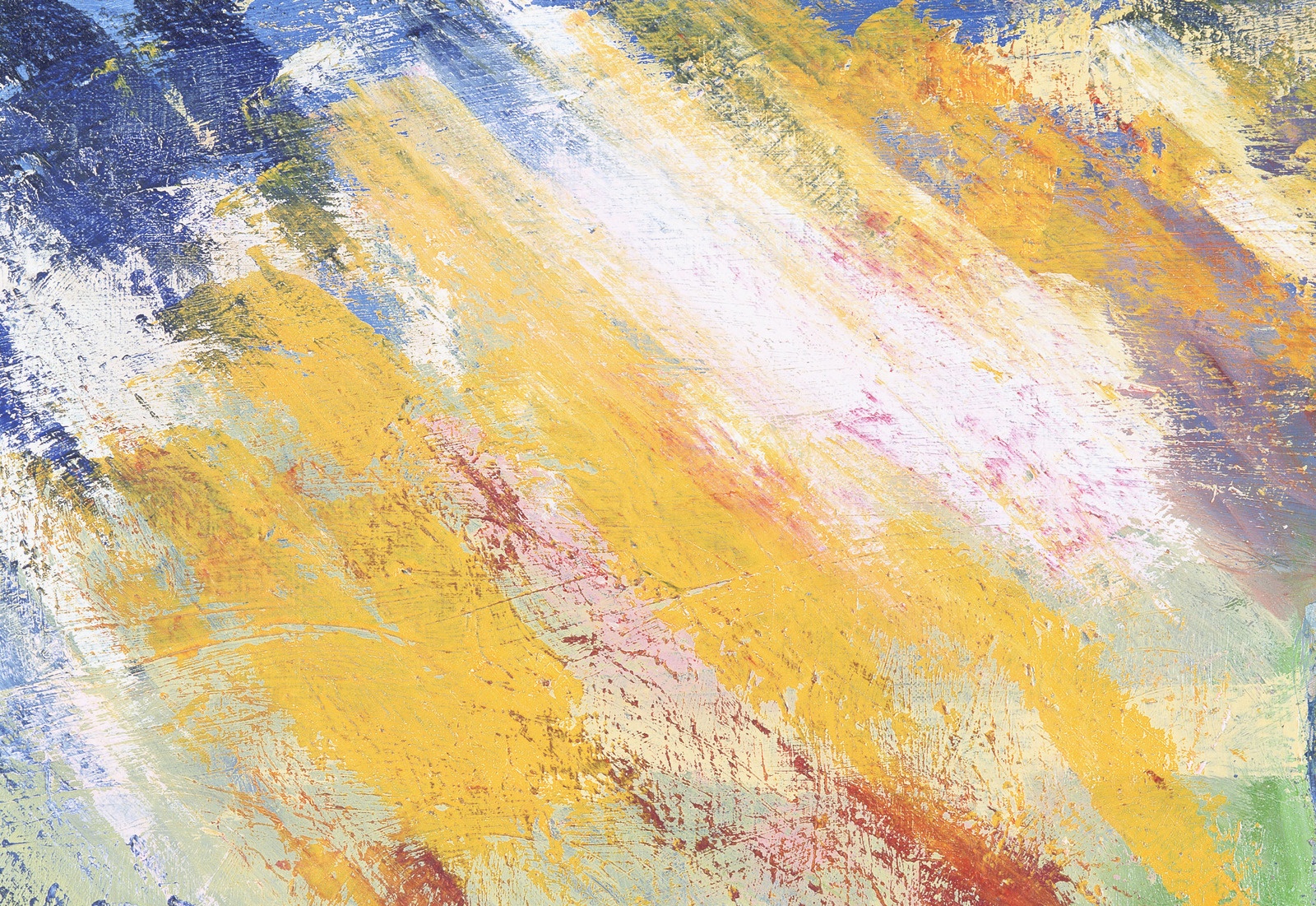 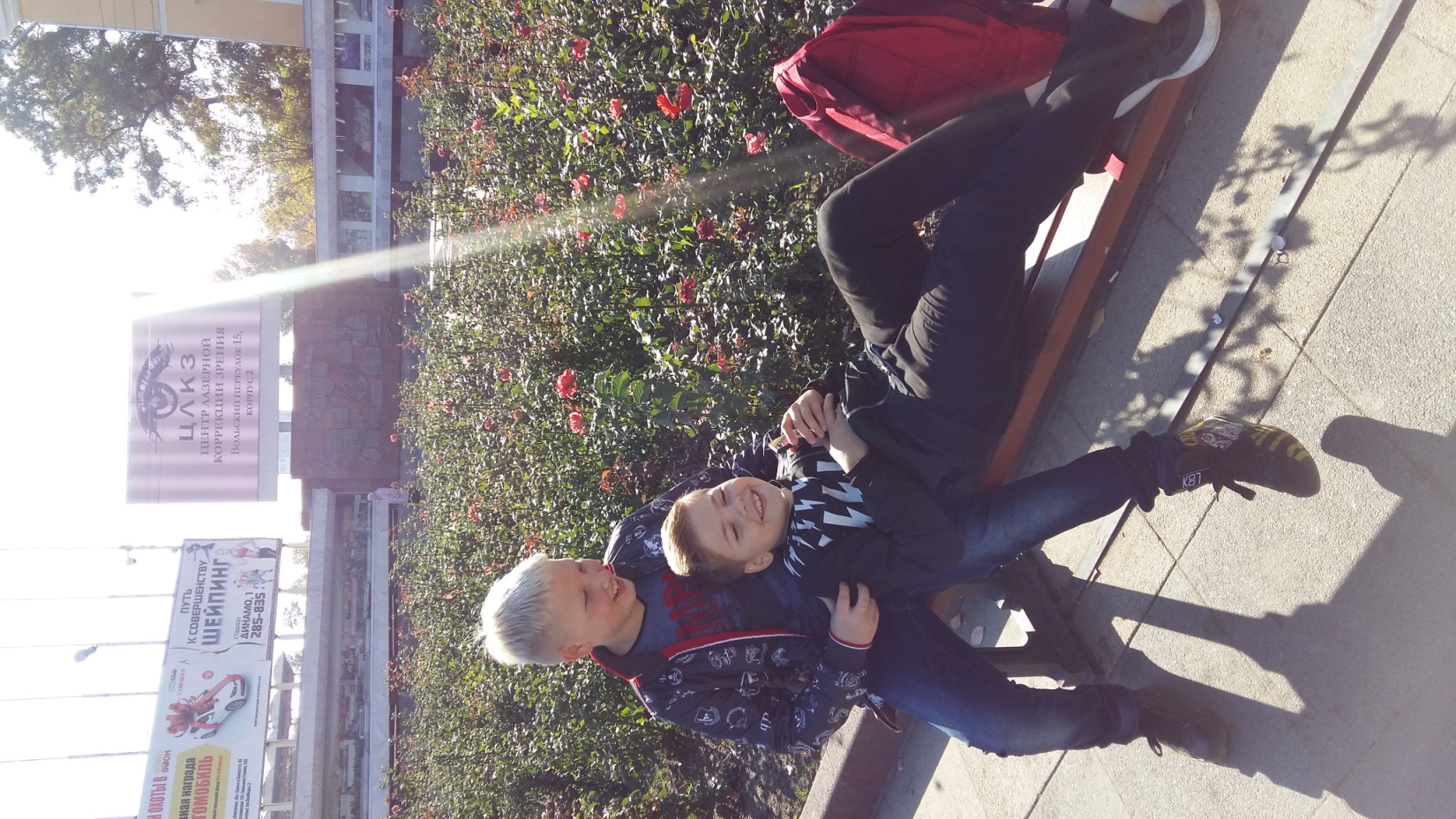 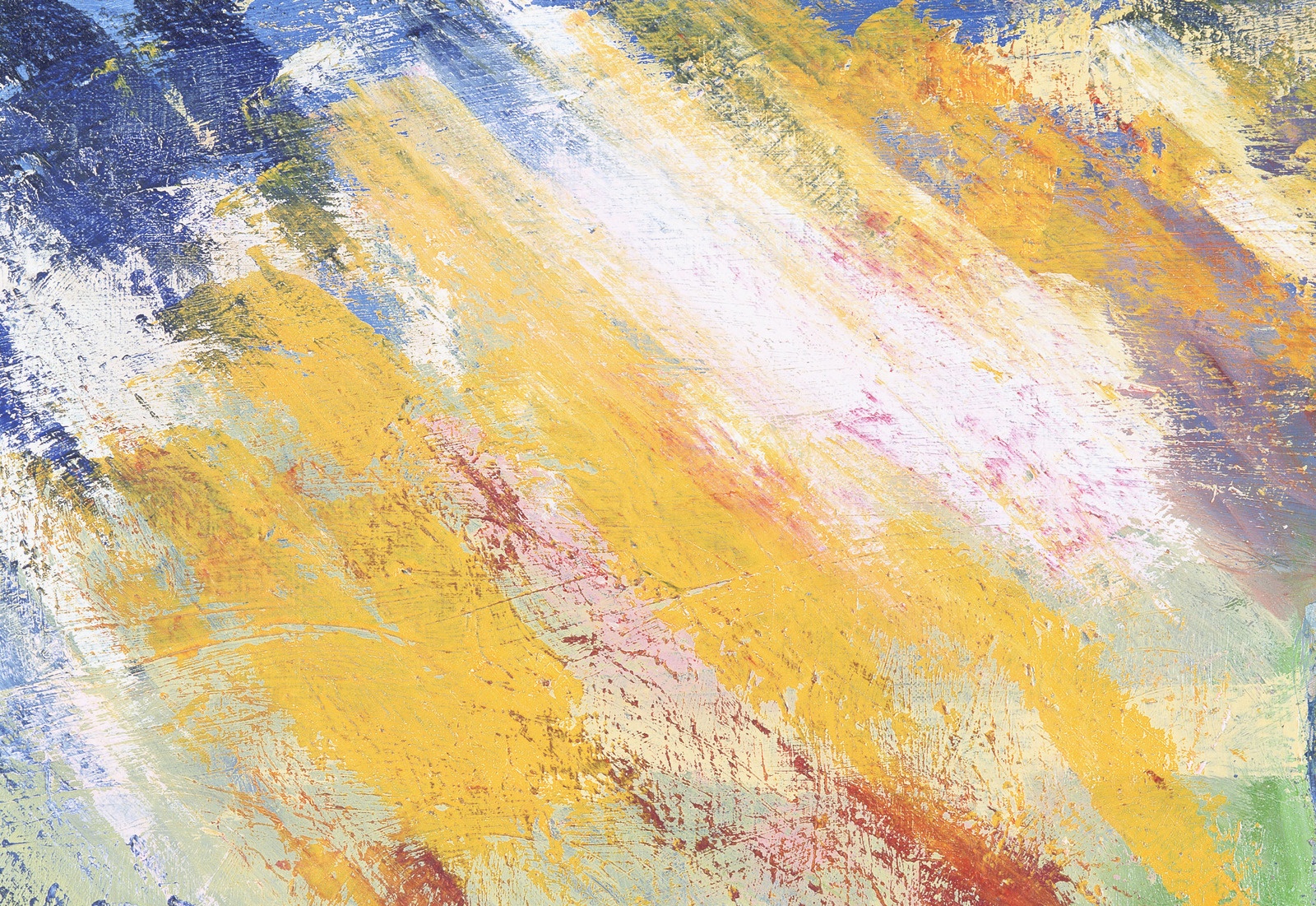 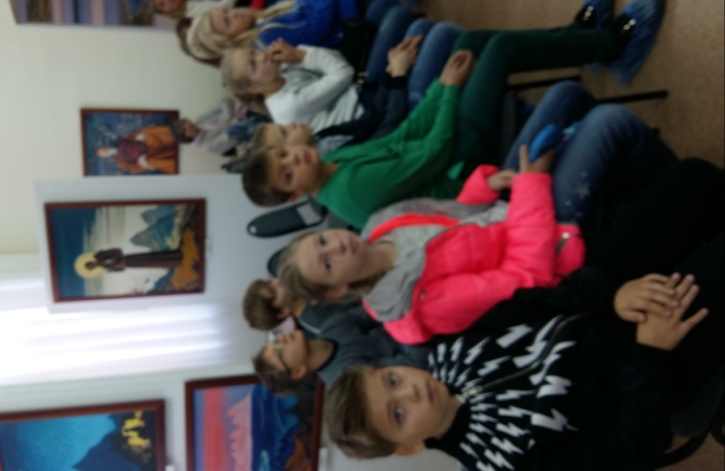 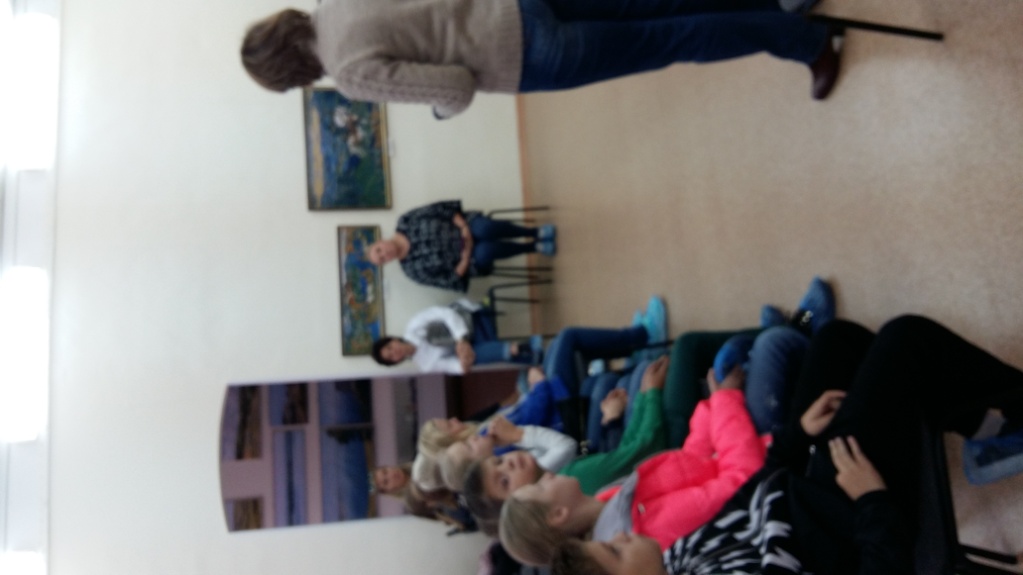 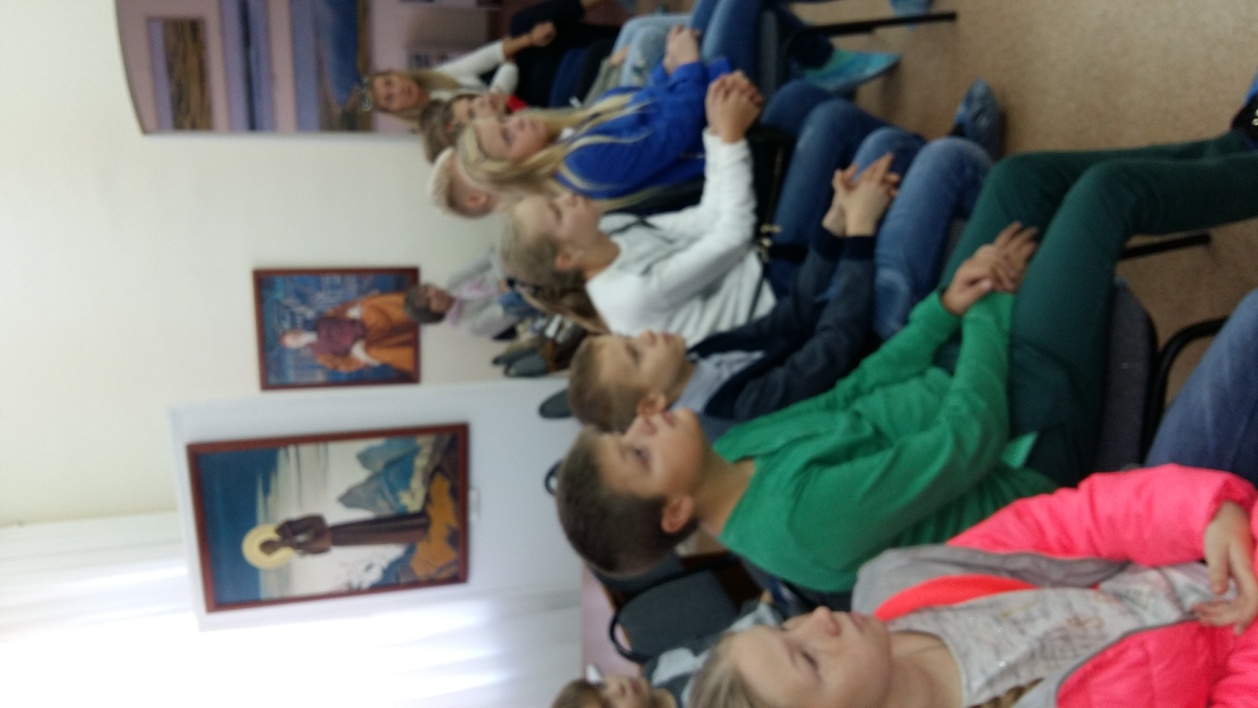 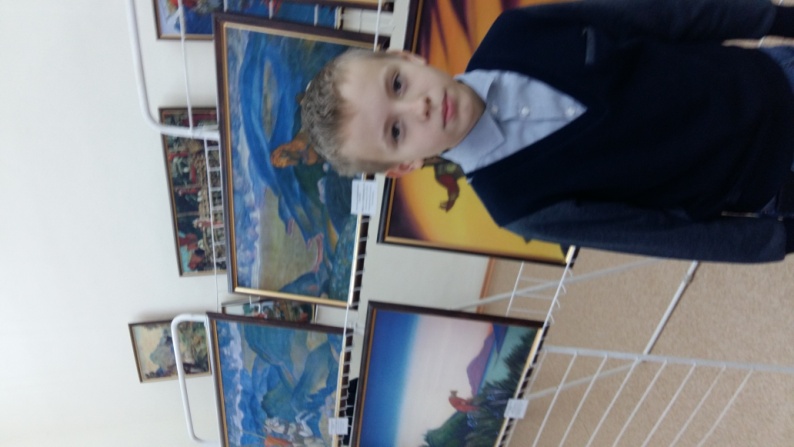